What is this a picture of?
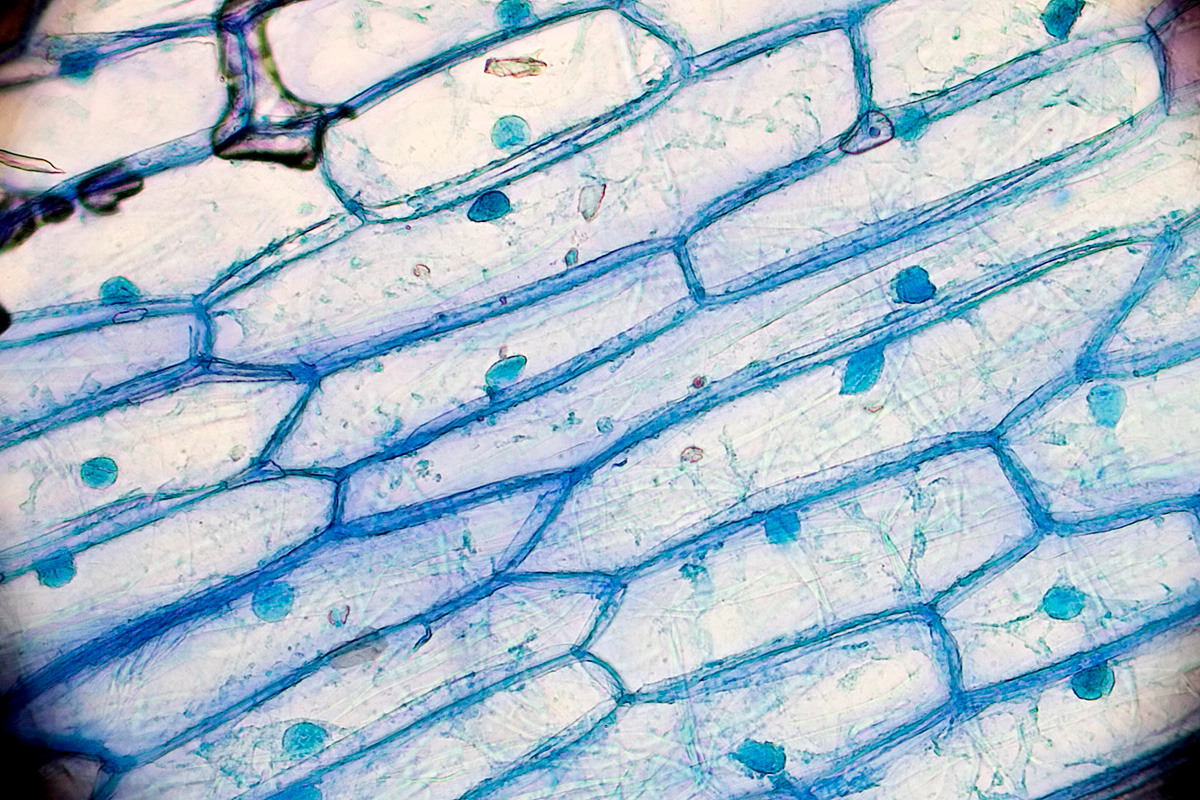 [Speaker Notes: Starter Activity to get students thinking about cells. This is a picture of onion skin cells (they are stained blue to be easier to see)]
Unit 1: Cell BiologyL1: Animal and Plant Cells
Learning Objectives:
Recall that plant and animal cells (eukaryotic cells) have a cell membrane, cytoplasm and genetic material enclosed in a nucleus.
Name and describe the functions of some sub-cellular structures (parts of the cell).
Compare and contrast animal, plant, and bacterial cell structures.
Plant and Animal Cells
Which three parts of the cell are in both animal and plant cells?


Watch the video and complete the worksheet.

Label which is the animal cell and which is the plant cell.
Label parts A, B, and C.
Give a brief description of the function of each part.
[Speaker Notes: Video: 1.1 Nucleus Cytoplasm and Cell Membrane
Use WS “1.1 Animal and Plant Cell Similarities” (4 minutes)]
A:



B:



C:
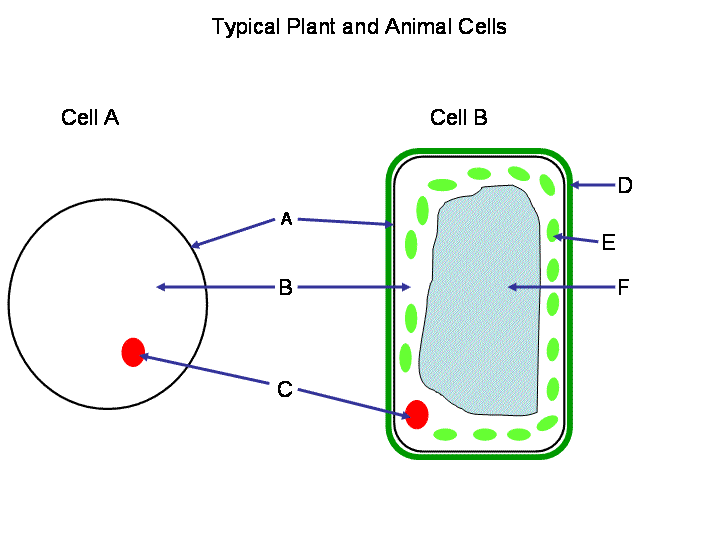 A: Cell Membrane
Controls what goes in and out of the cell.
B: Cytoplasm
Where chemical reactions take place.
C: Nucleus
Control centre of the cell. Contains DNA (instructions).
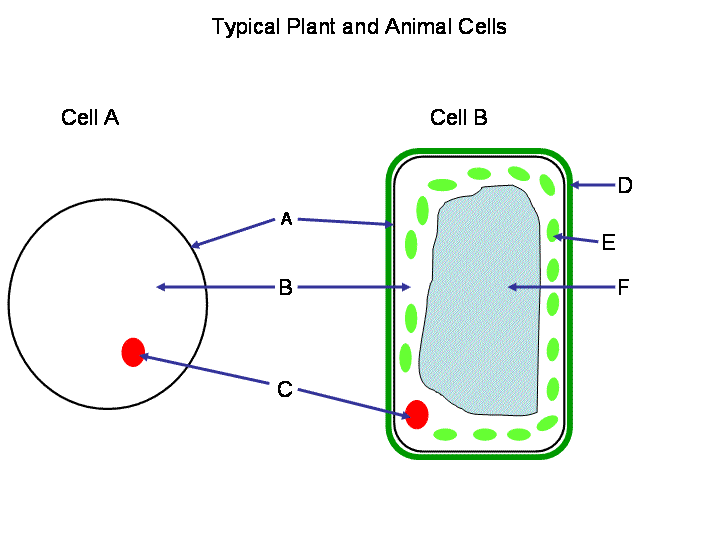 Eukaryotic Cells vs. Prokaryotic Cells
Eukaryotes
Prokaryotes
Plants and animals are considered eukaryotes because they are made of complex cells containing a cell membrane, cytoplasm, and a nucleus.
Bacteria are considered prokaryotes because they are unicellular and bacterial cells are smaller and much simpler.
They have cytoplasm, cell membrane, and a cell wall but no nucleus.
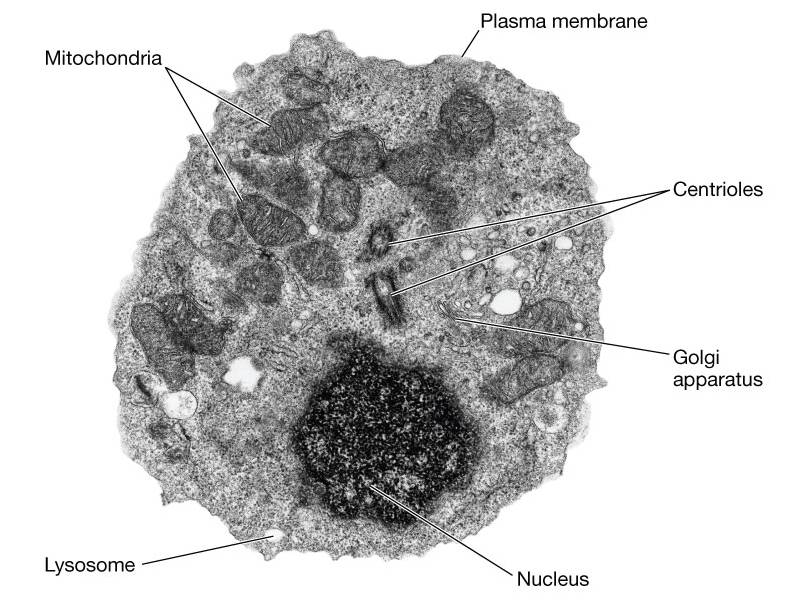 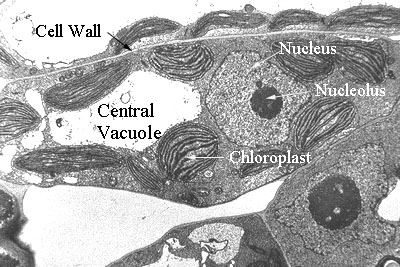 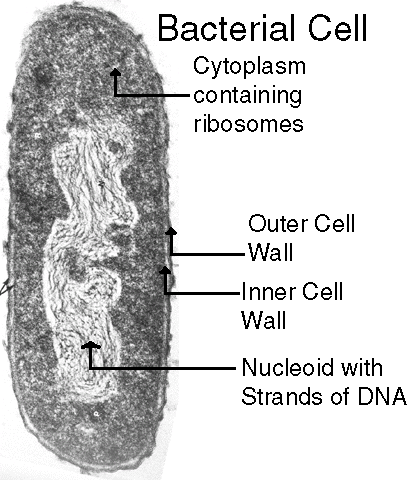 Prokaryotic Cells are much smaller (approximately x10 smaller)
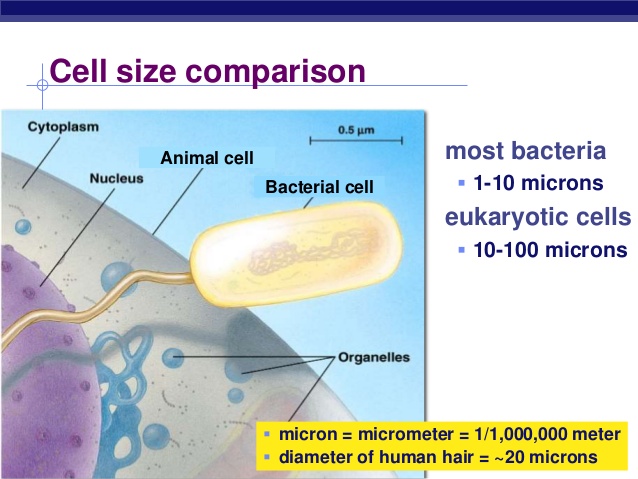 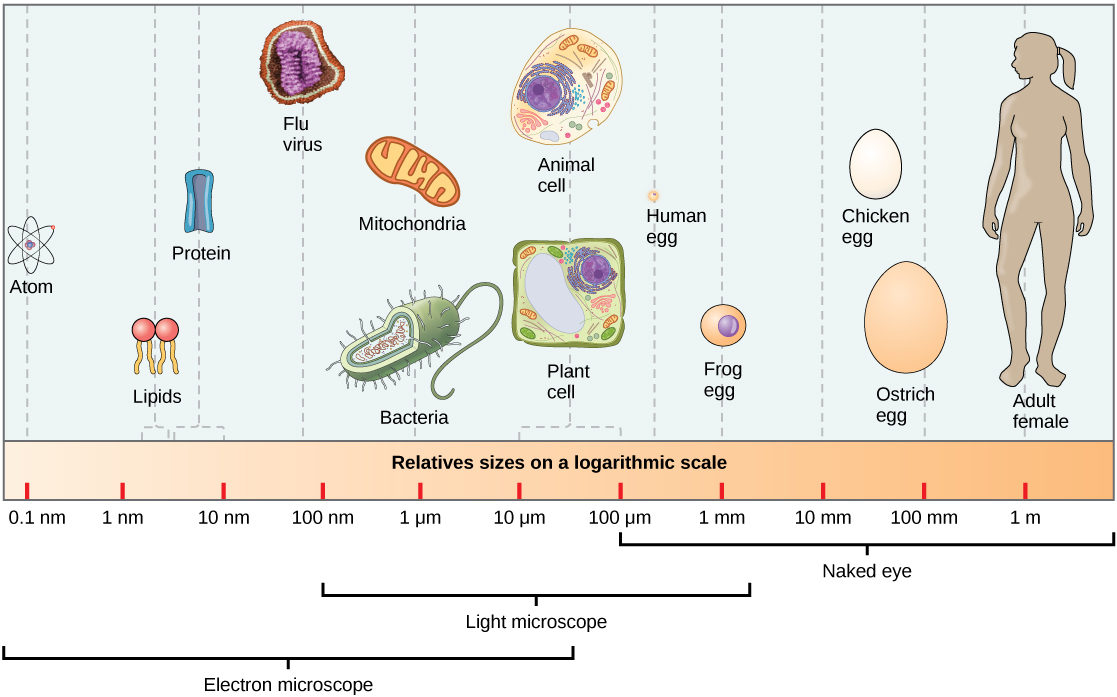 Parts of the Cell
You are going to learn about each part of the cell and it’s function.
Fill in the worksheet as you go along.

Label the diagrams and fill in the table.
You DO NOT need to copy all the information from the fact sheets.
You will have two minutes to make notes on each part.
[Speaker Notes: Use “Parts of the Cell Fact Sheets” Can either put posters up around the room or hand them out and rotate them around the room.]
Video: Brainpop
https://www.brainpop.com/health/bodysystems/cells/
[Speaker Notes: Plenary – Animated video and quiz
Can use quiz sheet to go with the video.
Can also use interactive quiz on the website.]